Electronically Stored Information (ESI)
Your Details
Name:
Subject:
ID:
1
ESI Traditional Methods
“Electronically stored information can be found in servers, computers, personal digital assistants, GPS, digital printers and copiers, e-mail accounts, cellular phones, backup systems, removable hard drives, thumb drives, digital cameras, and DVDs, to name a few” (MURRAY, 2011)

When compared to traditional, “hard copy” ESI preservation presents unique challenges

Challenges are categorized in to volume, organization, and content

“Today’s information  revolution is the most recent episode” (Gladney, n.d)
2
[Speaker Notes: We are living in an information age, where information is digitized into Os and 1s for doing business. Organizations are now depended on machines that are capable of storing, exchanging and securing digital data or information. In the previous ages, information was managed manually, as it was printed or written on the paper. Currently, this age is derived by the technological evolution, where information is everywhere, in every computing device, in every communication device that makes a challenge to secure ESI. Moreover, the technological evolution of this age is the most recent episode (Gladney, n.d).]
ESI Traditional Methods Contd..
Storage of electronic information is easy and progressively less expensive.

Employees can store zillions of pages on a single storage device or on the organization’s network storage server (K&L gates ).

Storage devices includes hard drives, personal computer, smart phones, laptop, file servers, DVD-ROMs etc.
3
[Speaker Notes: Storage of digital information is convenient, as exchanging or transferring large amount of data is just a few clicks away, as compared to manual procedures, where they may be a requirement of piling up massive files into cabinets. Digital information is now supported by small gadgets, personal and laptop computers, smart phones etc.]
Challenges
Electronic documents may encompass information that “vanishes” when the file is converted to hard copy (K&L gates ).

Organization’s responsibility to secure and preserve digital evidence, is a challenging task.
4
[Speaker Notes: However, having numerous sources of digitial information it is also easy to delete or destroy digital information by over writing or deleting it in few clicks. This is a challenge, as digital data resides in millions of data locations within the organization. This has now become a challenge for organization to secure the three aspects of information i.e confidentiality, integrity and availability of data.]
Challenges Cont.…
Threats can compromise the organization’s network by the following sources:
Threat from the wireless network or source

Threat from internal staff i.e. employees

Physical threats

Threats from a smart phone etc.
5
[Speaker Notes: As organizations are dependent on information systems that are connected with each other via a computer network, there are many risks that cannot be completely removed but can be mitigated to an acceptable level. Threats can compromise organization’s confidential data by entering through a carrier that can be a wireless network, Internet, or local network. Moreover, internal employees are also a risk for organizations, as they can steal or erase data. Lot of organizations are now providing mobile computing facilities for their employees that can also be a threat, as they mobile application are granted access on application and data servers.]
Addressing Challenges
The drafters of the 2006 e-discovery amendments to the Federal Rules of Civil Procedure (K&L gates )

New Rule 37(f) responds to a distinctive and necessary feature of computer systems (K&L gates )

“safe harbor” provision is a welcome advance
6
[Speaker Notes: Drafters of the 2006 e-discovery amendments to the Federal Rules of Civil Procedure address these issues that may impact on ESI. Rule 37 (f) supports to a unique feature associated with computing systems i.e. recycling, over writing, and modification of ESI. Protection is provided from authorizations from the organization’s failure to secure and provide electronic materials in discovery :

If there is a situation where there is inattentive exceptional conditions, the court will not enforce authorizations that may fall under these rules on an organization that may not be able to provide ESI that is lost by an information system. However, the ‘safe harbour’ is a welcome advance, as it do not asks for quick answers. If an organization wants to take advantage of the ‘safe harbor’ provision for avoiding authorizations related to a specific case will be dependent on the facts and figures of the case. Moreover, the consequences of this new rule will have no petitioners efforts of any one of them are visible.]
Addressing Challenges Cont.…
Protection from sanctions for a party’s failure:
Absent exceptional circumstances
7
Work Cited
MURRAY, S. E. (2011). Electronically stored information. Family Advocate, 34(1), 26-29.

K&L gates Retrieved 10/31/2011, 2011, from http://www.klgates.com/  

Gladney, n.d H. Preserving digital information Springer.
8
Any Questions ?


Thank You for Watching my Presentation
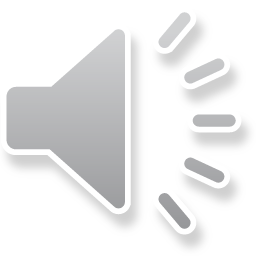 9